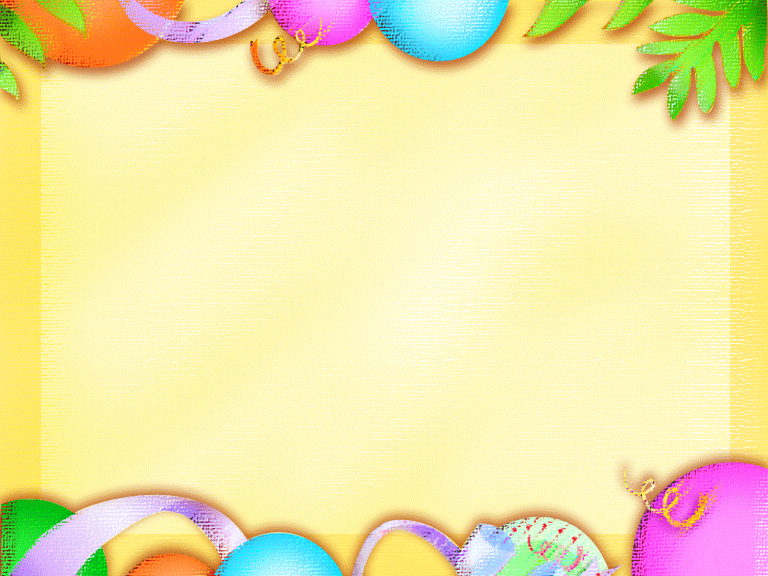 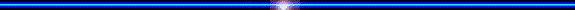 Hoạt động: Làm quen văn học
Đề tài: Thơ “Cô giáo của em”
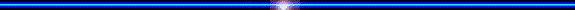 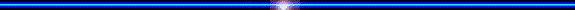 Giáo viên: Lê Thị Nhã Uyên
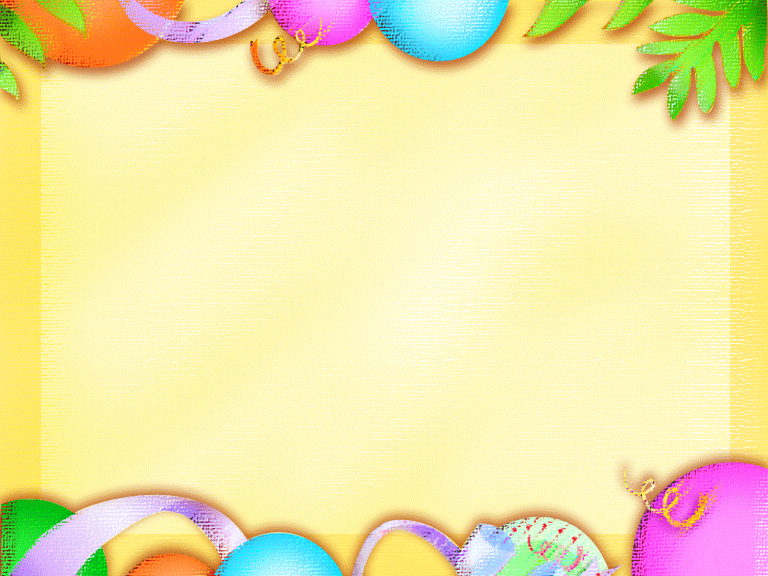 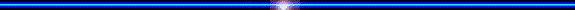 Hoạt động 1: Ổn định
Hội thi: Bé yêu thơ
Phần 1: Bé vui vận động
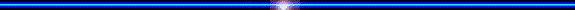 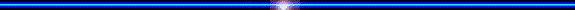 Phần 2: Ai thông minh hơn
Phần 3: Bé yêu thơ
Phần 4: Bé yêu thi tài
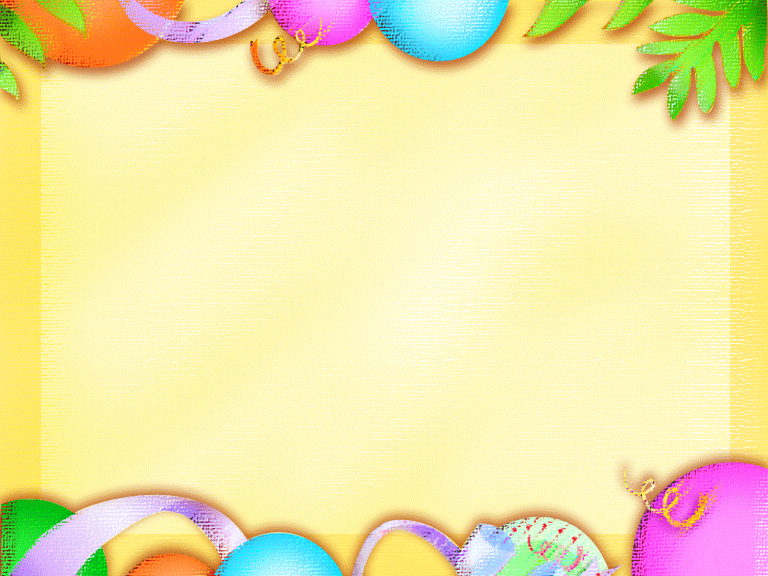 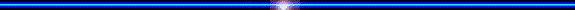 Phần 1: Bé vui vận động
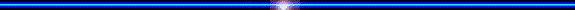 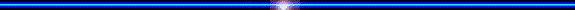 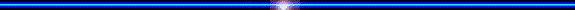 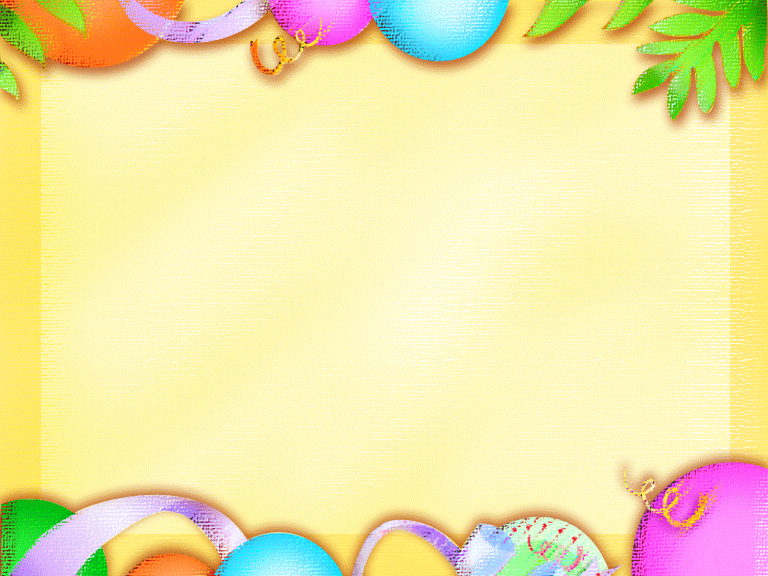 Hoạt động 2: Hoạt động trọng tâm
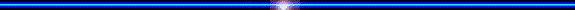 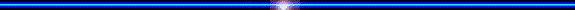 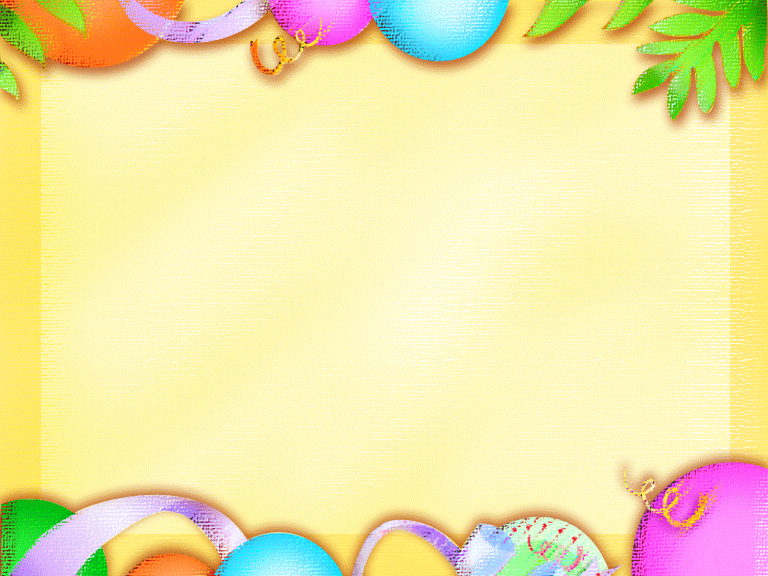 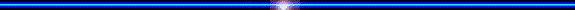 Hoạt động 3: Bé yêu thơ
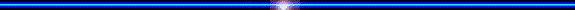 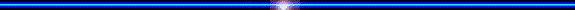 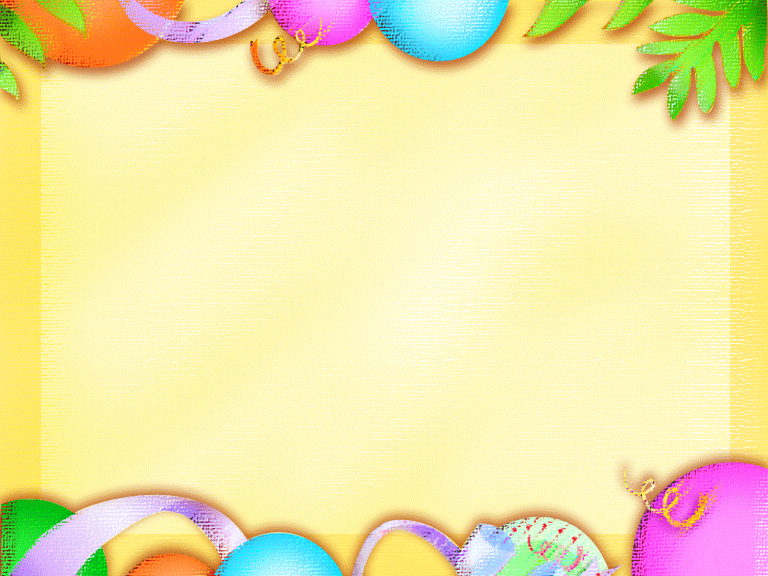 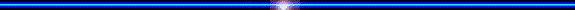 Hoạt động 4: Bé yêu thi tài
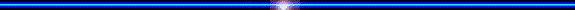 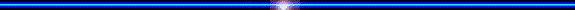 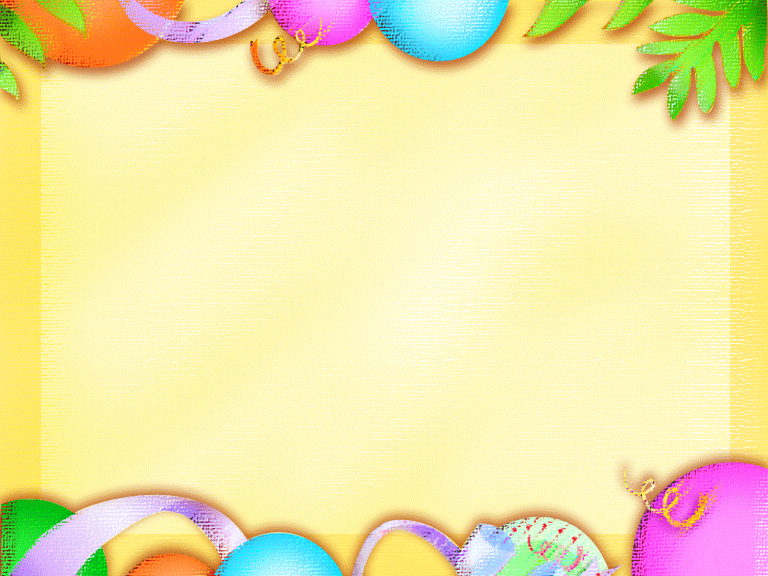 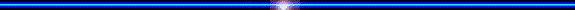 Cảm ơn và hẹn gặp lại cô và các bạn
Hội thi “Bé yêu thơ” đến đây cũng cũng đã kết thúc
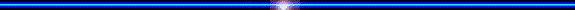 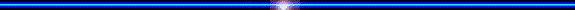